COMBINATION PLIERS - EXAMINATION QUESTIONS
WORLD ASSOCIATION OF TECHNOLOGY TEACHERS	https://www.facebook.com/groups/254963448192823/	www.technologystudent.com © 2024 V.Ryan © 2024
HELPFUL LINK:  https://www.technologystudent.com/equip_ﬂsh/pliers1.html
1. Complete the diagram of the combination pliers by adding the missing labels, indicated by the arrows.	7 marks
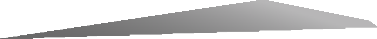 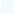 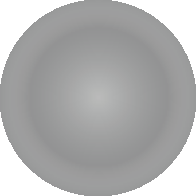 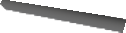 RYANMATIC
Made in Keighley
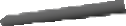 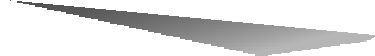 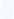 2. What are combination pliers ? Describe three typical uses.
6 marks
COMBINATION PLIERS - EXAMINATION QUESTIONS
WORLD ASSOCIATION OF TECHNOLOGY TEACHERS	https://www.facebook.com/groups/254963448192823/	www.technologystudent.com © 2024 V.Ryan © 2024
HELPFUL LINK:  https://www.technologystudent.com/equip_ﬂsh/pliers1.html
3. Using the diagram below for reference, why is a pair of pliers regarded as a pair of class one levers?	3 marks
EFFORT
FULCRUM
LOAD
tubes resistance
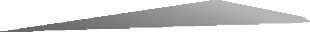 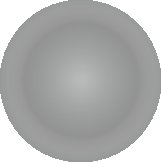 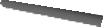 RYANMATIC
Made in Keighley
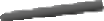 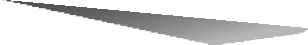 CLASS ONE LEVER
EFFORT


LOAD
FULCRUM